с. Хрущево, ул. Совхозная, д. 12, д. 13, д. 16 
2й вариант уменьшена площадь 2го контура дома 16
д. 16 
двухконтурный участок
д. 12, д. 13
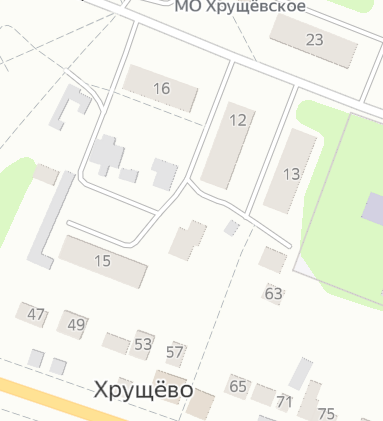 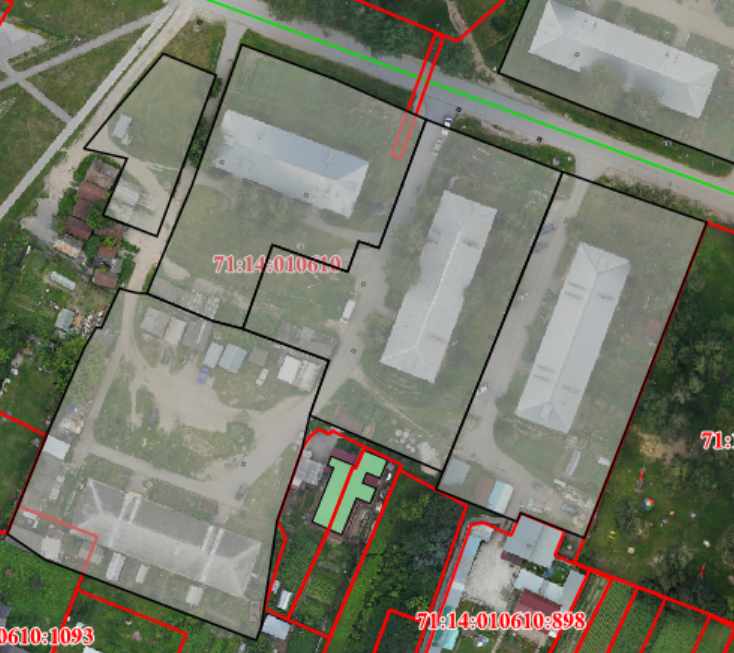